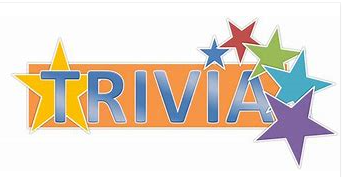 Lets Play
Who is the founding
 father of the IBEW?
Henry Miller is our founding father.
How many districts 
are in the IBEW?
10 + Canada http://www.ibew.org/
Who is the treasurer
 of the IBEW?
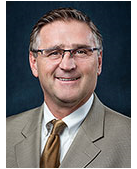 Kenny Cooper
Can you name the 
states that make up 
District 7?
Kansas
Oklahoma
Texas
Arizona
New Mexico
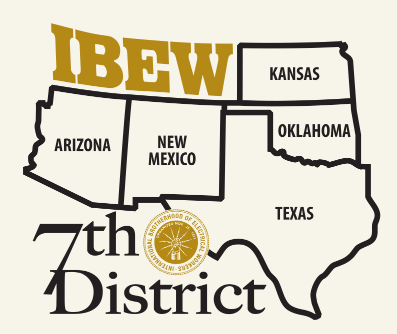 Where is the IBEW museum?
IO office, 900 7th Street NW, Washington DC  20001
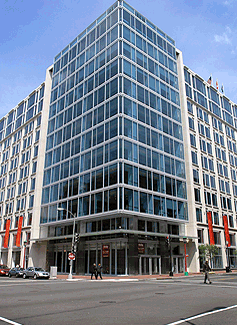 Where is the
 Henry Miller Museum?
2726 Dr Martin Luther King Dr, St Louis Mo 63106
https://www.bing.com/videos/search?q=henry+miller+museum+st+louis&&view=detail&mid=20D306E3D313257FBC6020D306E3D313257FBC60&&FORM=VRDGAR&ru=%2Fvideos%2Fsearch%3Fq%3Dhenry%2520miller%2520museum%2520st%2520louis%26qs%3DSC%26form%3DQBVDMH%26sp%3D1%26pq%3Dhenry%2520miller%2520museum%2520in%2520st%2520louis%26sc%3D2-31%26cvid%3D73839CB7C77A49398084412C9343E608
Name the trades 
The IBEW represents.
Construction
 Broadcasting
 Railroad
 Government
Manufacturing
Telecommunications
and Utilities